Единицы длины: сантиметр, дециметр
Урок математики  по УМК «Гармония»
1 класс
Разработала:  Володина Г.В.,
учитель начальных классов
МБОУ Комаровская СОШ
Цель: ознакомление с единицами длины: сантиметром, дециметром и         соотношениями между ними.  
 
ЗАДАЧИ: 
- научить измерять отрезки, используя единицы длины: сантиметр, дециметр;
- учить  сравнивать длины отрезков;
- формировать навык построения отрезков и ломанных линий с помощью линейки по заданным величинам;
- формировать коммуникативную компетентность (умение принять идею, понять её, предложить свою в случае не согласия).
Этапы урока
Организационный момент
Актуализация знаний учащихся
Постановка проблемы
Физкультминутка
Знакомство с современными единицами длины
Самостоятельная работа с самопроверкой
Включение в систему знаний, повторение
Итог урока, рефлексия
Постановка проблемы
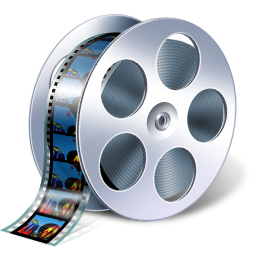 Из какого мультфильма данный отрывок?
Что делали зверята?
Как они его измеряли?
Почему получились разные результаты?
Вывод:  для правильного измерения нужна одна мерка.
Постановка проблемы
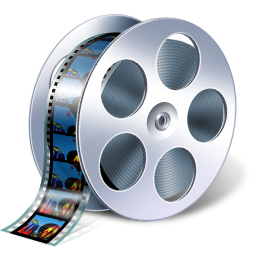 Удобно ли пользоваться данными мерками?
Точными ли являются результаты таких измерений?
Знакомство с современными единицами длины
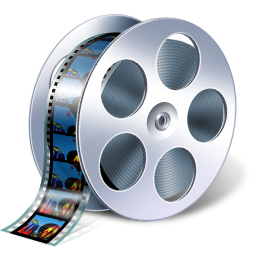 С какими единицами измерения мы познакомились?
Какая из этих единиц измерения больше?
Сколько сантиметров в одном дециметре?
Использованные на уроки видеофрагментов не только знакомит детей с новыми знаниями, но и в доступной, сказочной форме дает представление о мере длины. Послушав объяснение учителя, несомненно, дети могли тоже усвоить материал, но просмотр данных видеофрагментов позволяет сделать процесс усвоения более быстрым, интересным, необычным. Полным практическими примерами и наглядностью способов измерения. Плюсом является и то что задействован не только слуховой анализатор, но и зрительный. А, значит,  происходит более полное восприятие нового материала.
Использование обучающих видеофрагментов на уроке способствует:
Развитию творческой и познавательной активности учащихся 
Расширению кругозора 
Развитию общеучебных навыков и умений 
Повышению прочности знаний 
Улучшению учебной мотивации 
Обеспечению активности учебного процесса 
Достижению высокого уровня усвоения содержания 
Расширению и углублению знаний, их актуализации и систематизации 
Развитию интереса к науке
Спасибо за внимание!